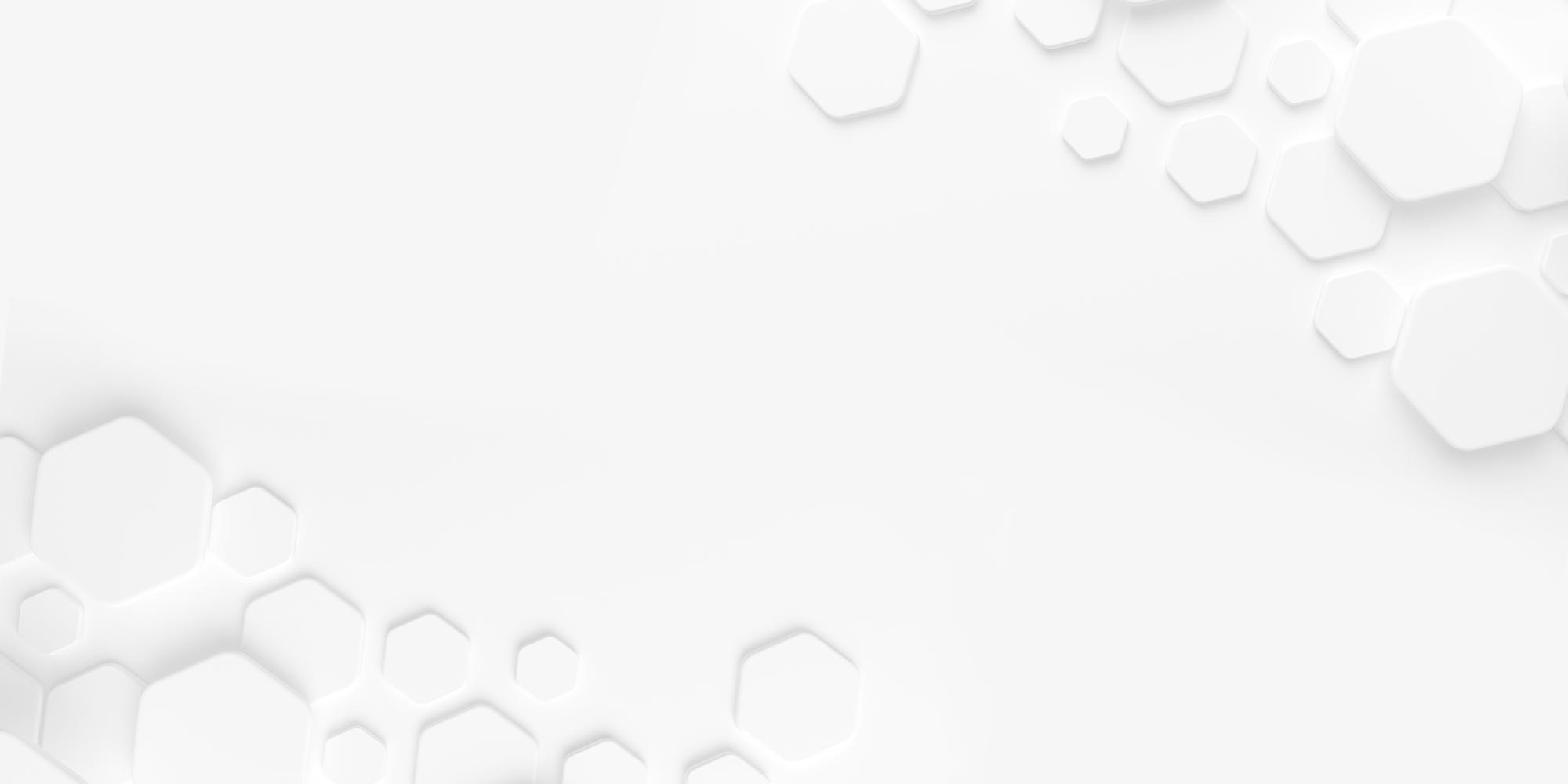 ПОИСКОВО-ИССЛЕДОВАТЕЛЬСКАЯ
РАБОТА КРАЕВЕДЧЕСКОГО КРУЖКА «СЛЕДОПЫТ»
Новиков С.И.
преподаватель ГБПОУ ССТ
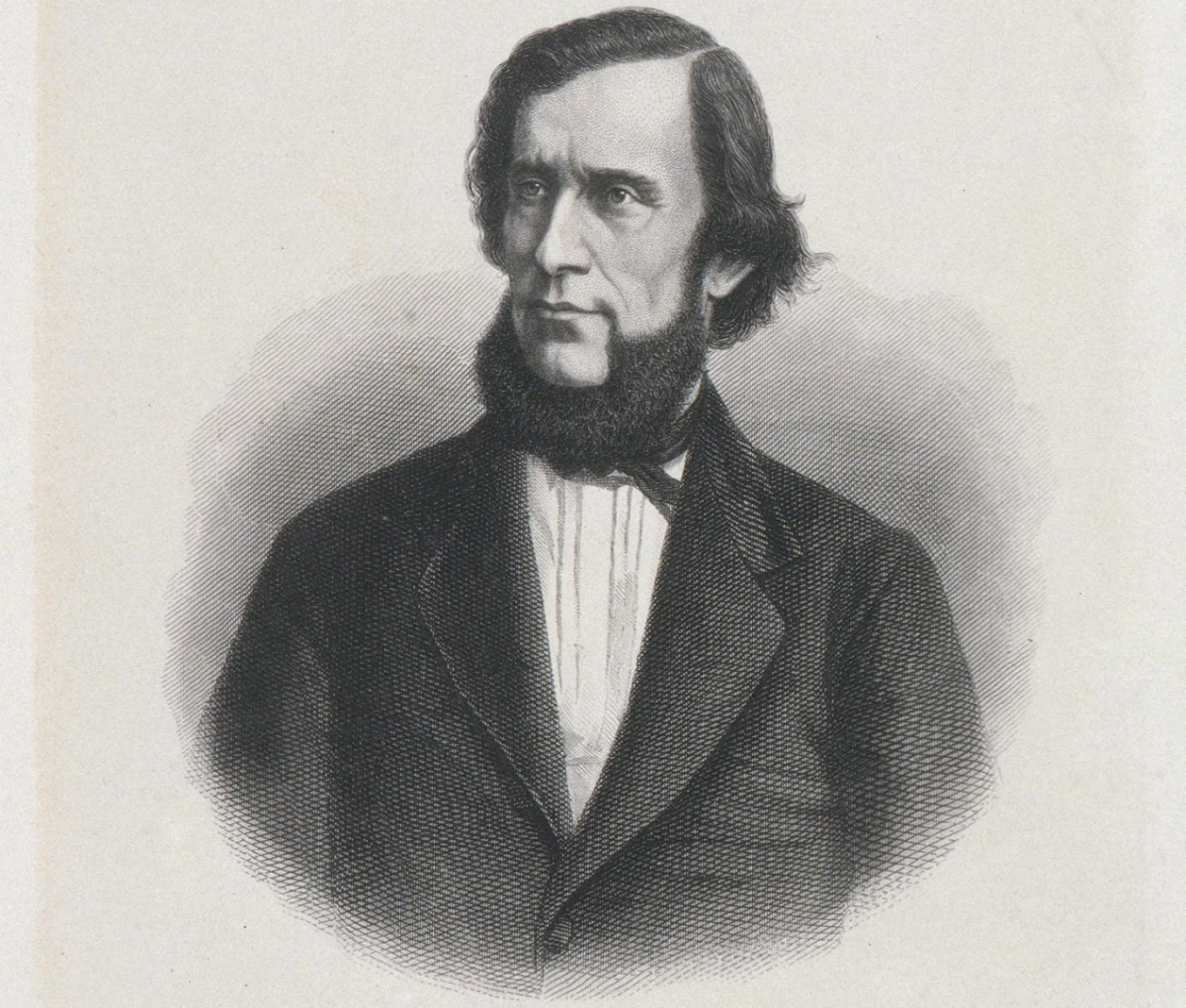 Наше отечество, наша родина — матушка Россия.
Отечеством мы зовём Россию потому, что в ней жили испокон веку отцы и деды наши.
Родиной мы зовём её потому, что в ней мы родились. В ней говорят родным нам языком, и всё в ней для нас родное; а матерью — потому, что она вскормила нас своим хлебом, вспоила своими водами, выучила своему языку, как мать она защищает и бережёт нас от всяких врагов.
Много есть на свете, и кроме России, всяких хороших государств и земель, но одна у человека родная мать — одна у него и родина.
Константин Дмитриевич Ушинский
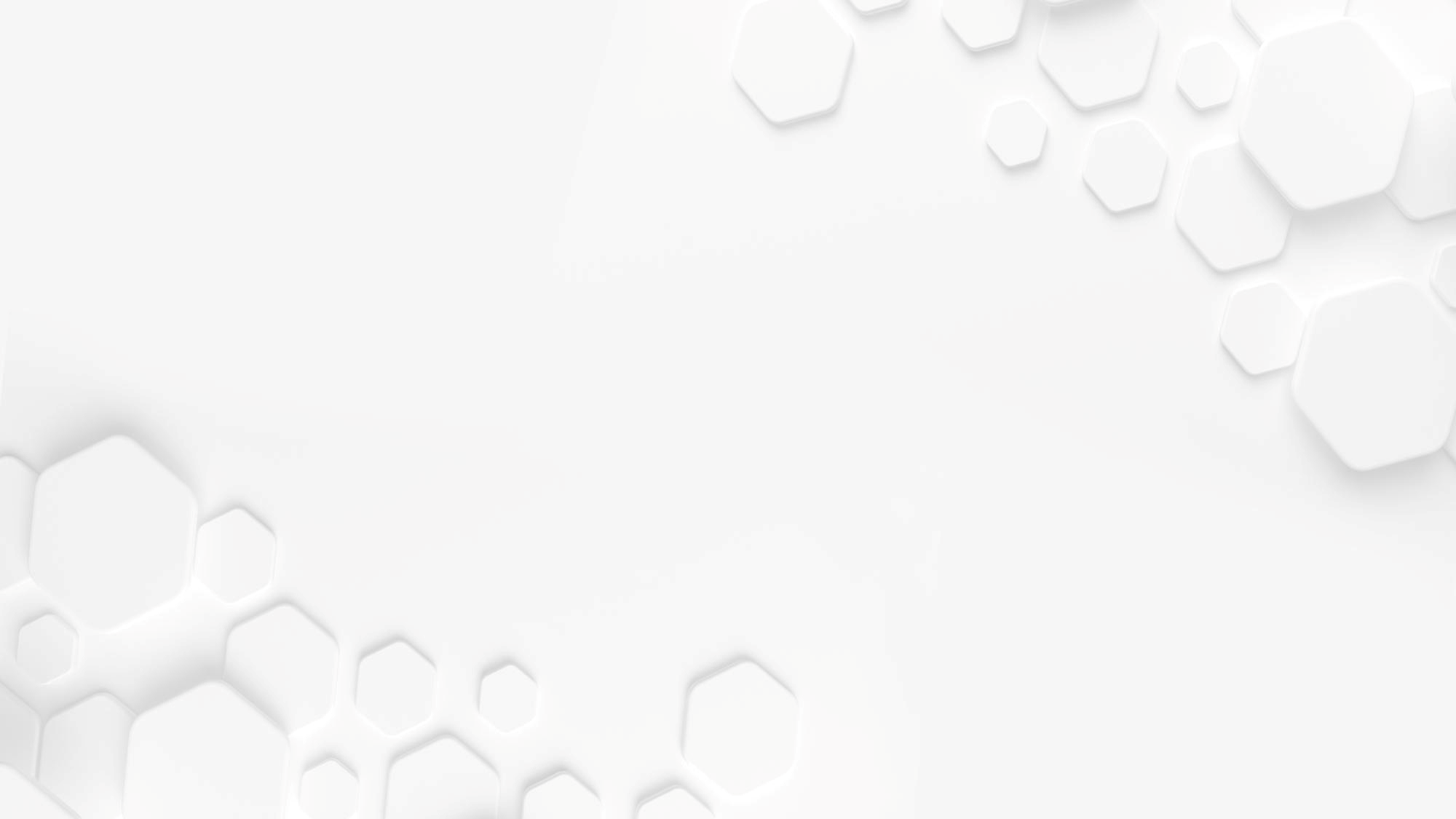 !
Разбудить чувство Родины
в душе молодого человека –
значит дать толчок к началу осмысления того, на какой земле и для чего он живет.
Главная учебно-воспитательная цель:
01
02
гражданско-
патриотическое
воспитание
духовно-
нравственное
воспитание
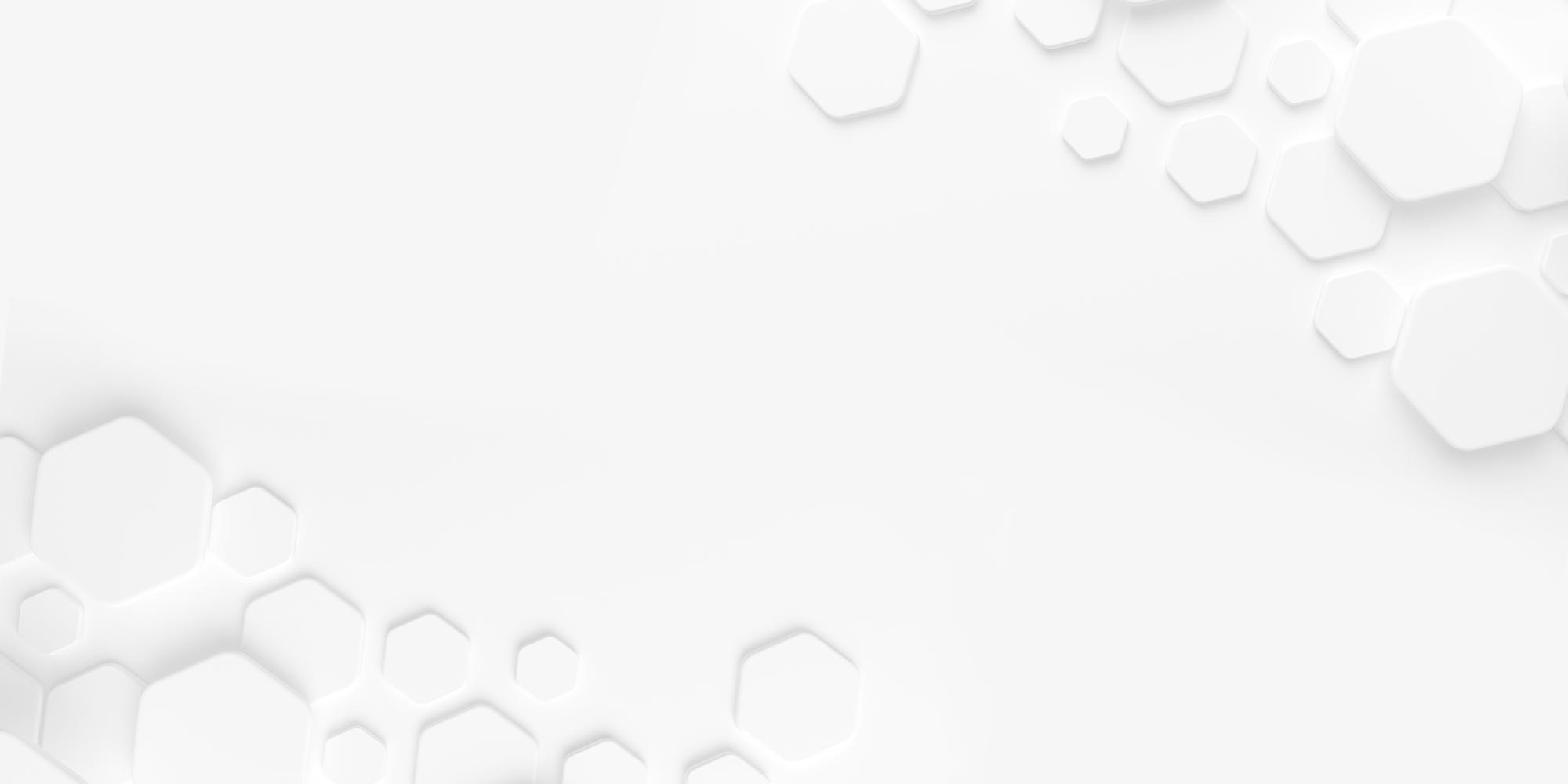 Тематика заседаний кружка «Следопыт»
1
2
3
4
5
6
7
8
9
10
11
12
ЛЕТОПИСЬ РОДНОГО КРАЯ
РОДОСЛОВИЕ
ИСЧЕЗНУВШИЕ ПАМЯТНИКИ РОССИИ
ПРИРОДНОЕ НАСЛЕДИЕ
ЗЕМЛЯКИ
ЭКОЛОГИЯ
ЛИТЕРАТУРНОЕ КРАЕВЕДЕНИЕ
КУЛЬТУРНОЕ НАСЛЕДИЕ
ЭТНОГРАФИЯ
ВОВ
МУЗЕЙ
ТЕХНИКУМА
ДЕТИ
И ВОЙНА
Поисково-исследовательская работа включает в себя:
ВОСПОМИНАНИЯ
СОВРЕМЕННИКОВ
РАБОТУ
В МУЗЕЯХ
СРЕДСТВА
МАССОВОЙ
ИНФОРМАЦИИ
03
01
02
04
05
РАБОТУ
С ЛИТЕРАТУРОЙ
СБОР АРХИВНЫХ
МАТЕРИАЛОВ
36-й Краевой слет участников Всероссийского туристско-краеведческого движения «Отечество».
Ваплер Вероника – 1 место
Малахов Вениамин – 2 место
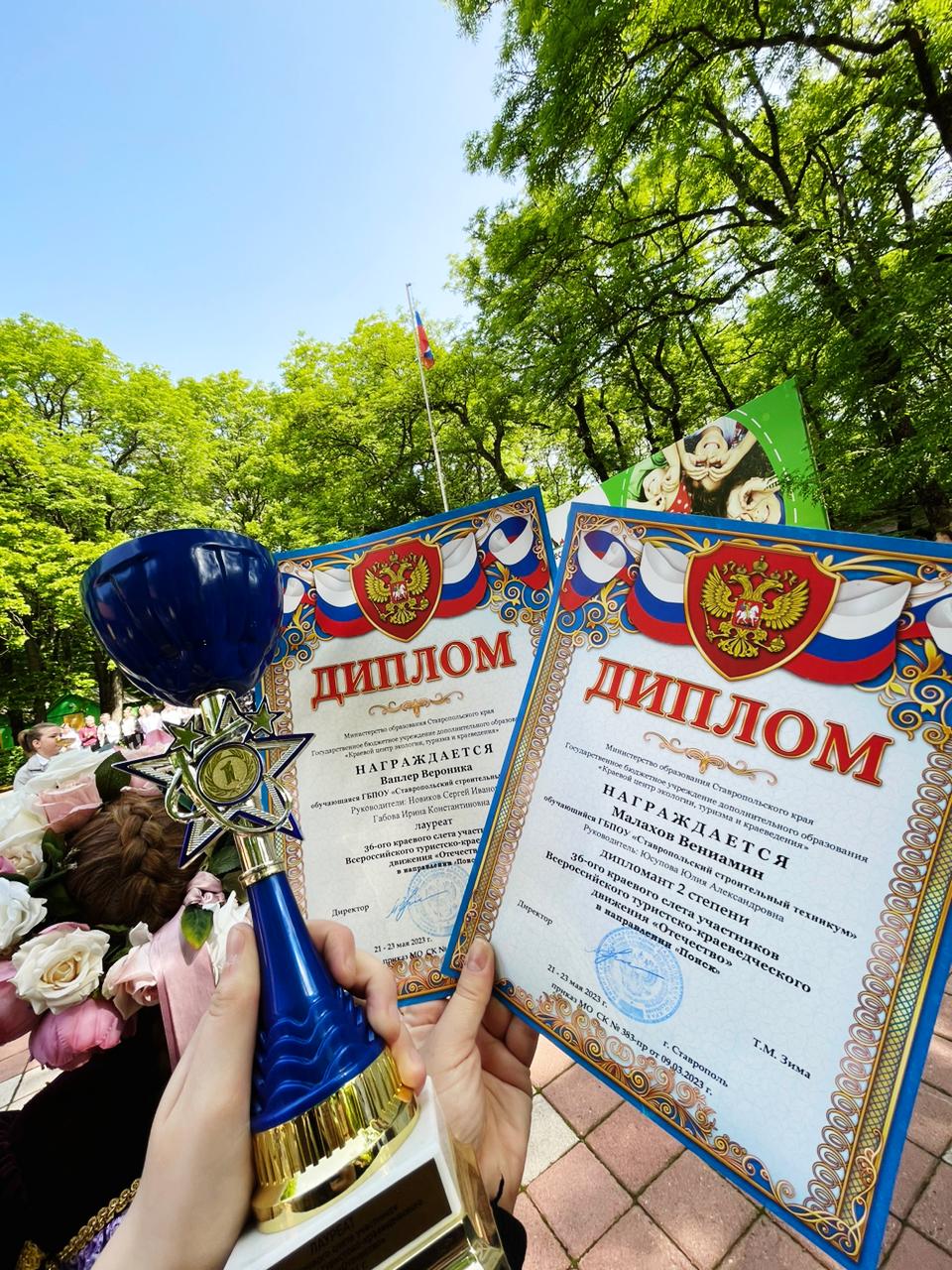 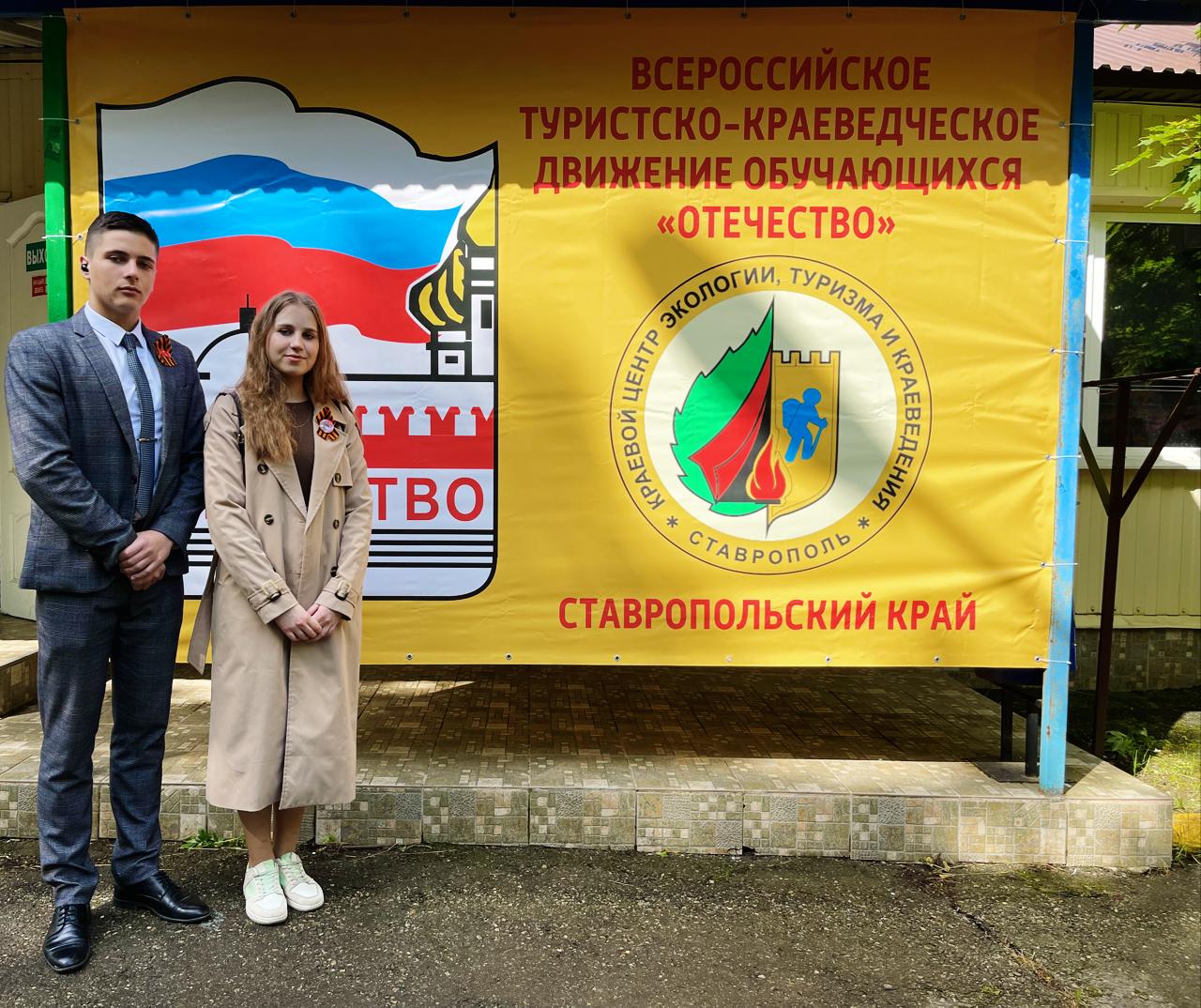 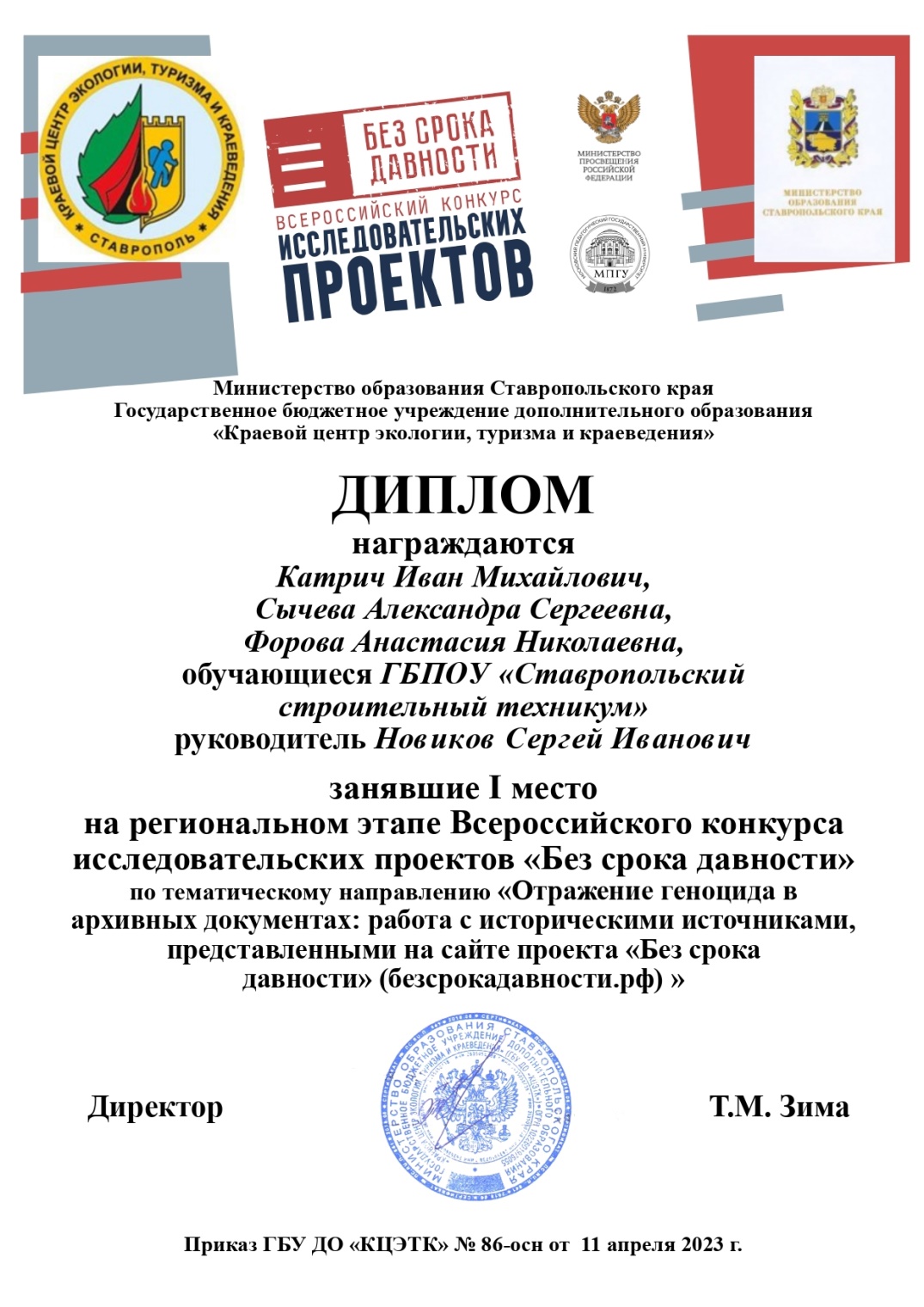 Всероссийский конкурс исследовательских проектов «Без срока давности»
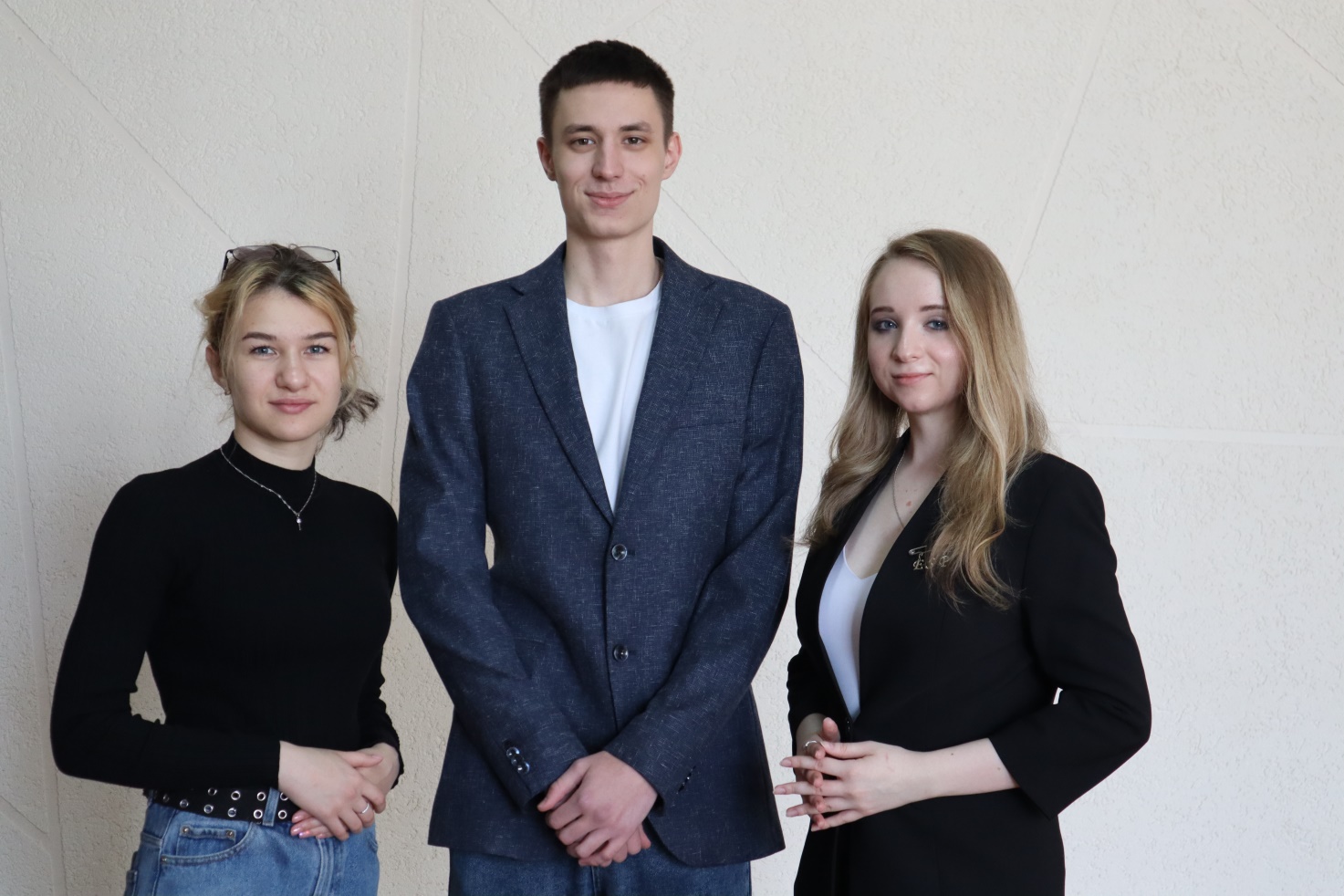 XIX Межрегиональный фестиваль-конкурс фантастики имени
Д.В. Звягинцева «Спираль будущего:
из ничего в бесконечность»
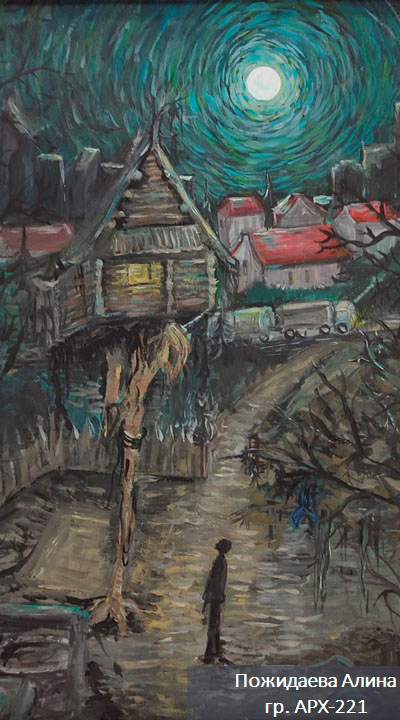 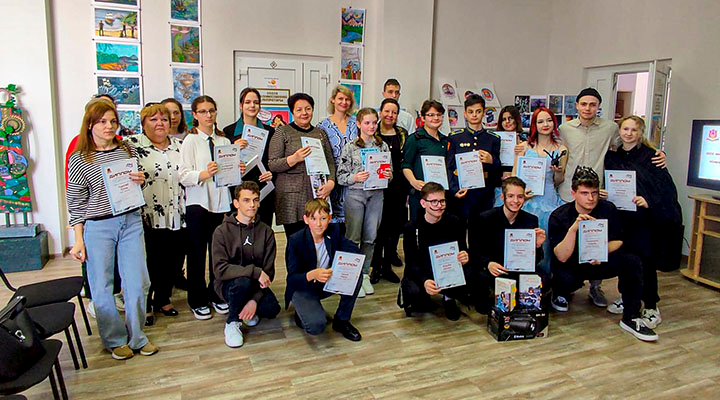 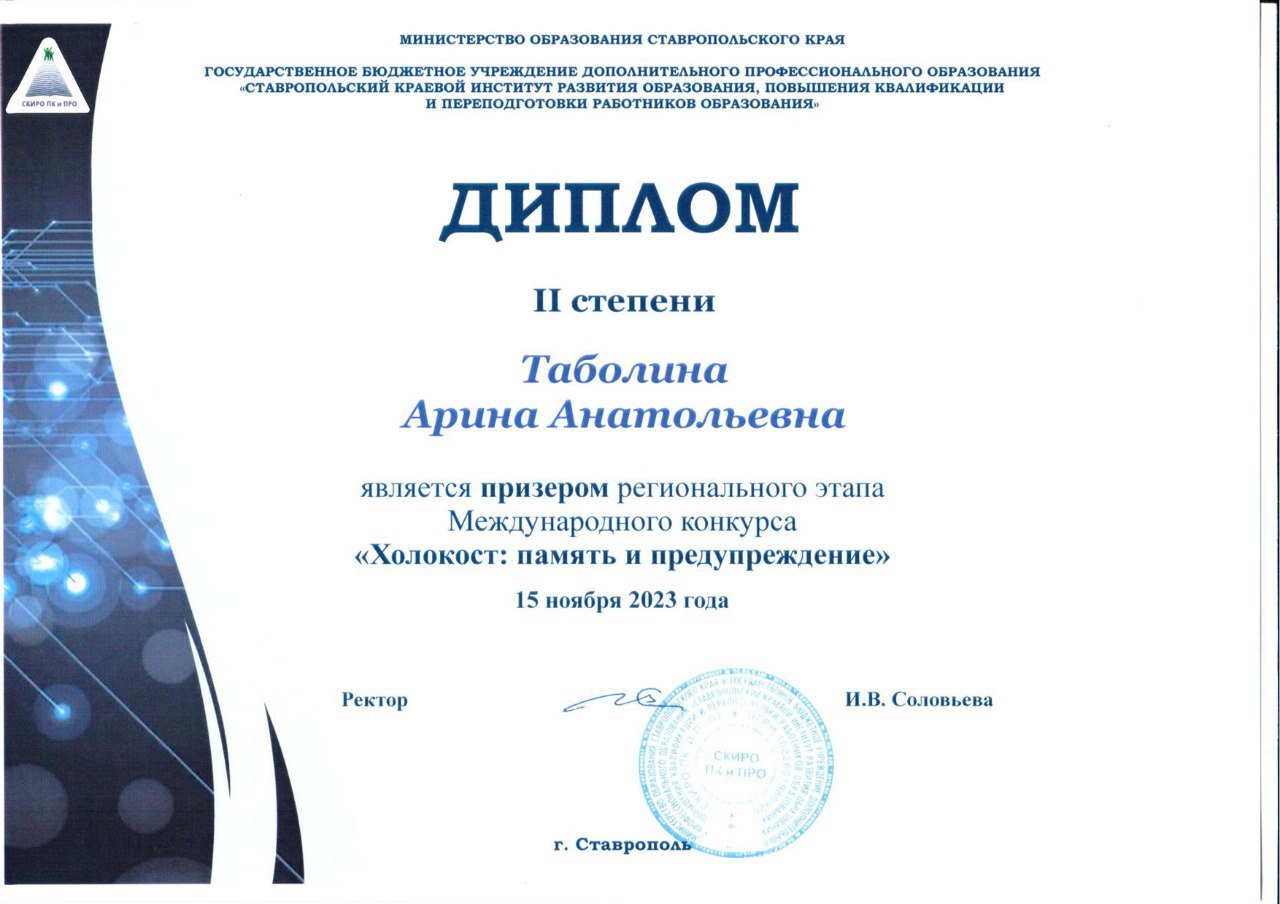 Международный конкурс
«Холокост: память и предупреждение»
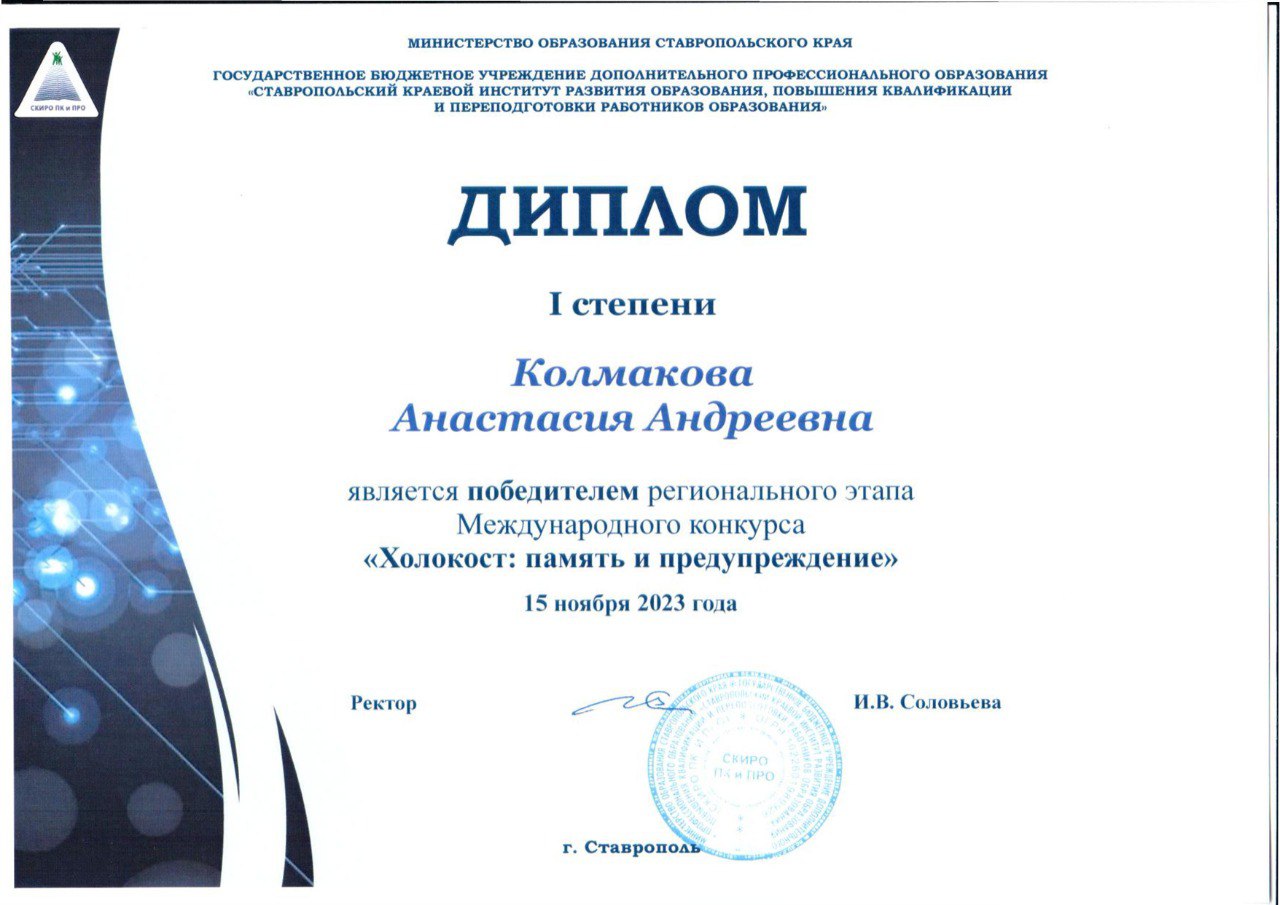 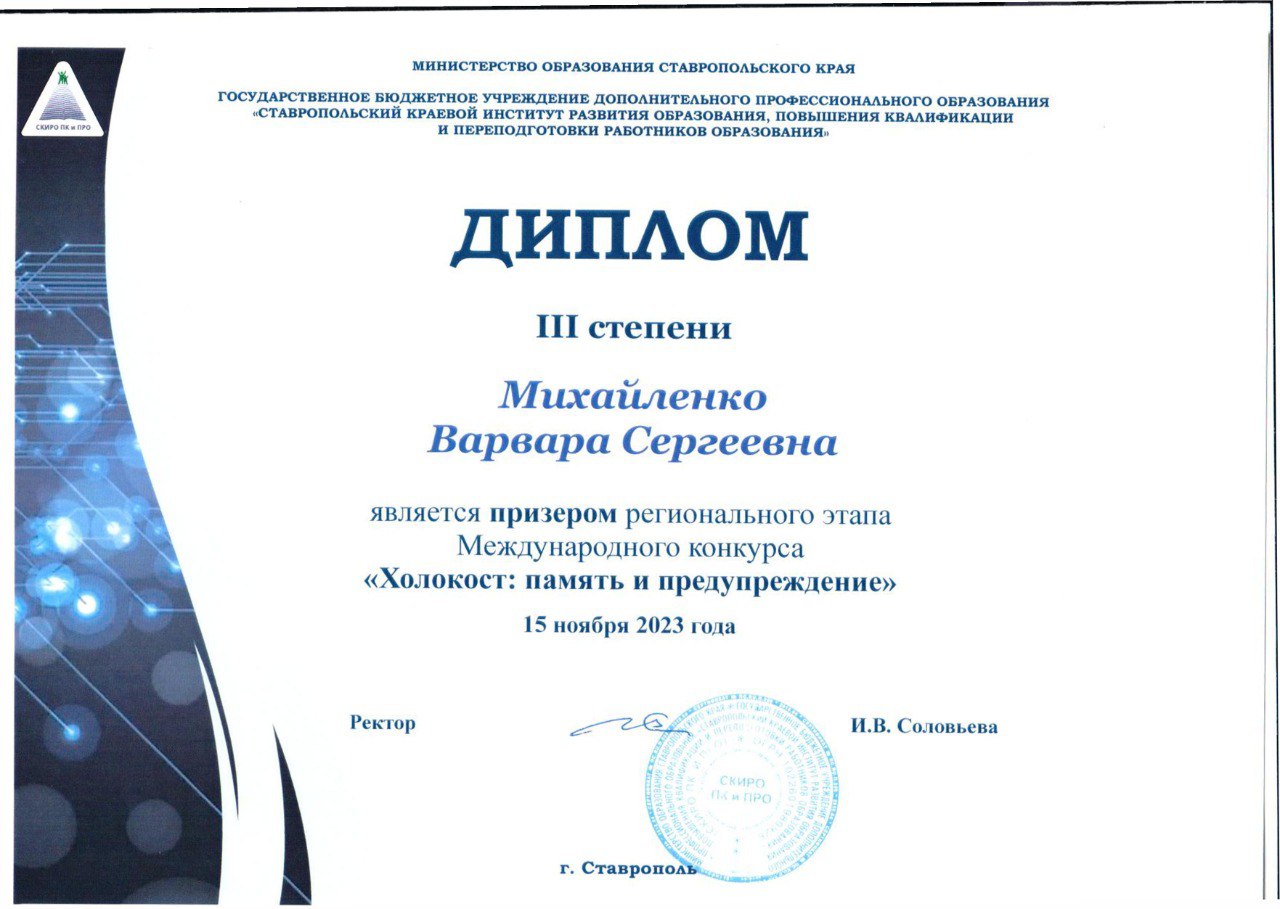 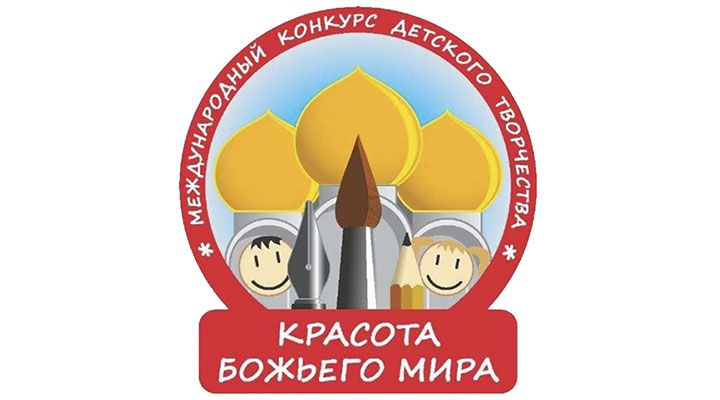 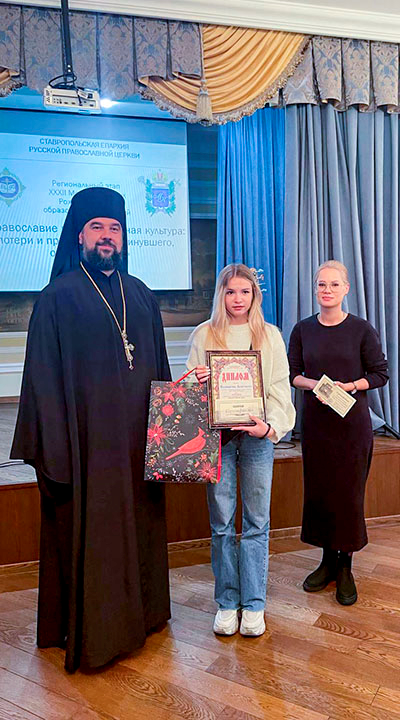 Региональный этап XIX Международного конкурса детского творчества «Красота Божьего мира», который проводится по благословению Патриарха Московского и Всея Руси Кирилла.
Студентка Колмакова Анастасия заняла 3 место с работой «Евгений Онегин».
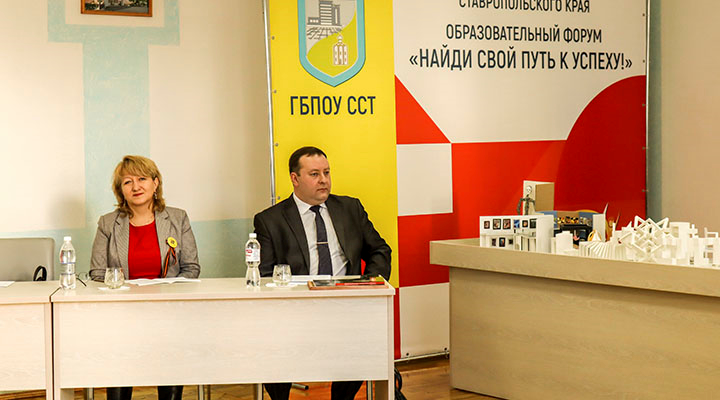 Круглый стол
«К 100-летию образования Советского Союза 1922 – 2022 гг. Страницы летописи Великой державы. СССР в Отечественной истории»
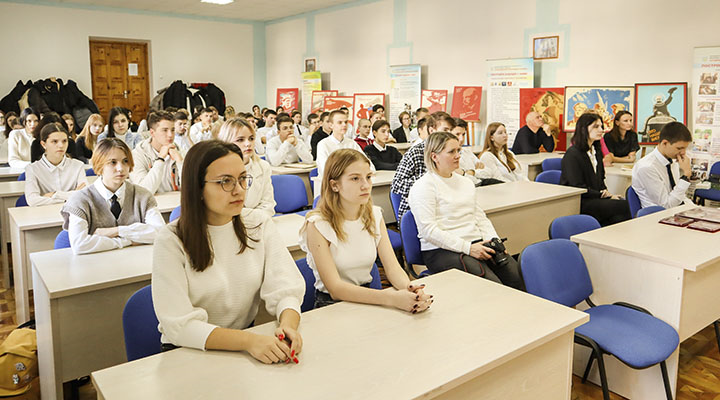 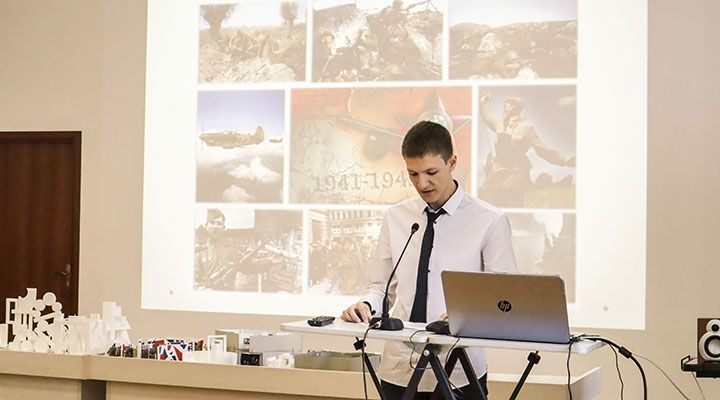 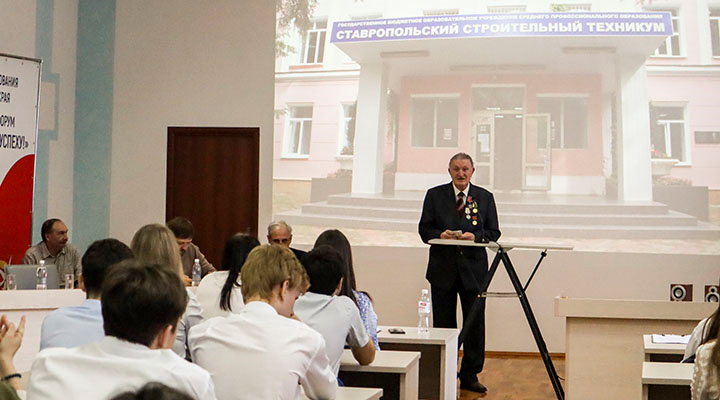 Студенческая конференция
«История зодчества в России. Взгляд из  XXI века»
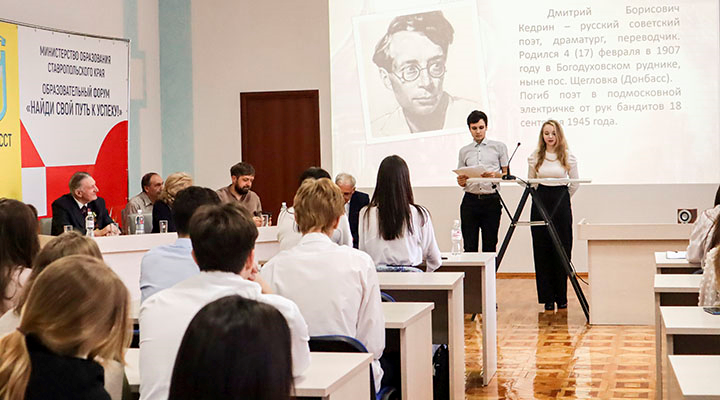 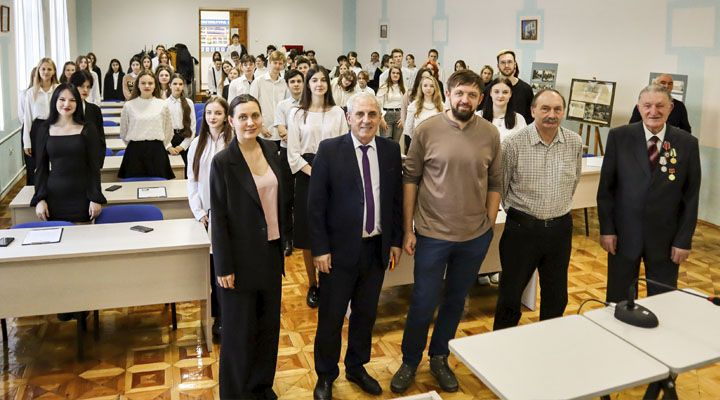 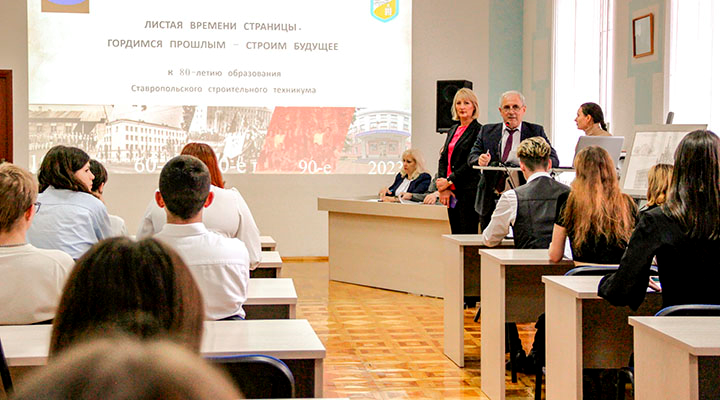 Студенческая конференция, посвященная 80-летию
образования Ставропольского строительного техникума
«Листая времени страницы.
Гордимся прошлым –
строим будущее»
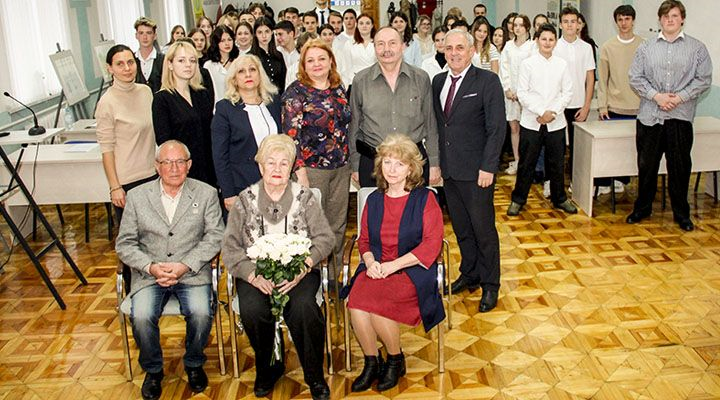 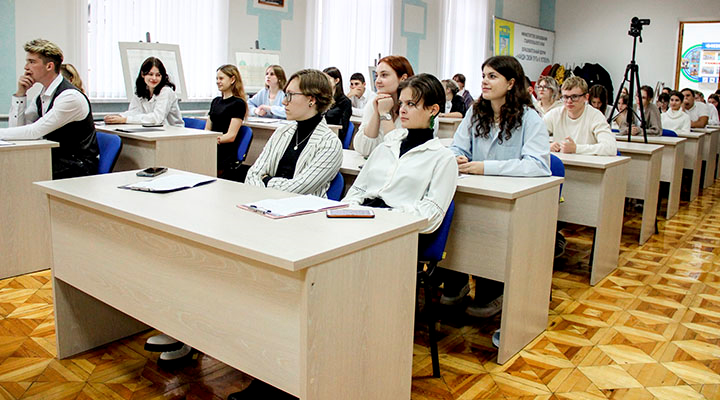 Главная цель кружка -
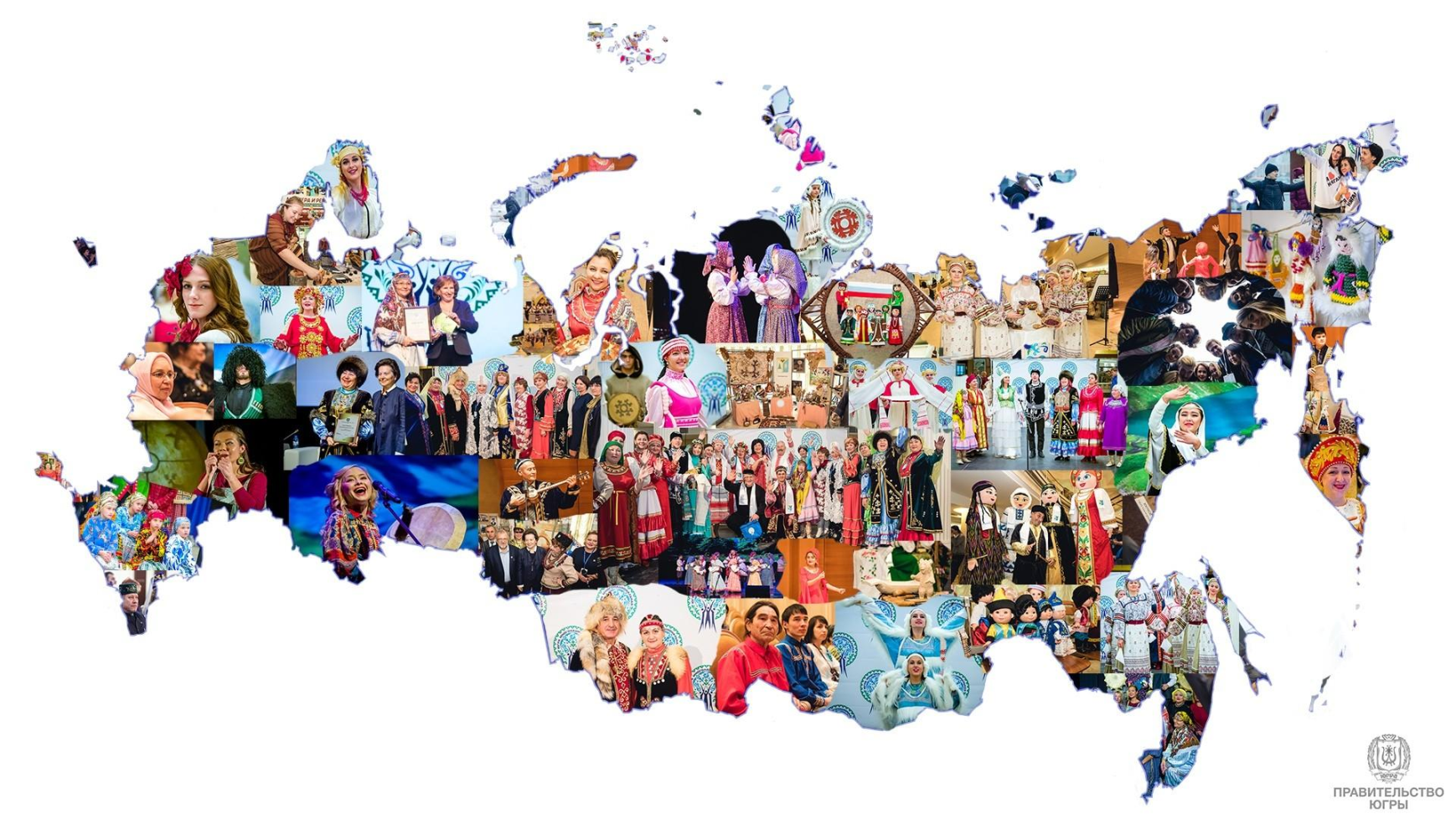 воспитание патриотов своей Родины, нашей великой страны!
˛˛
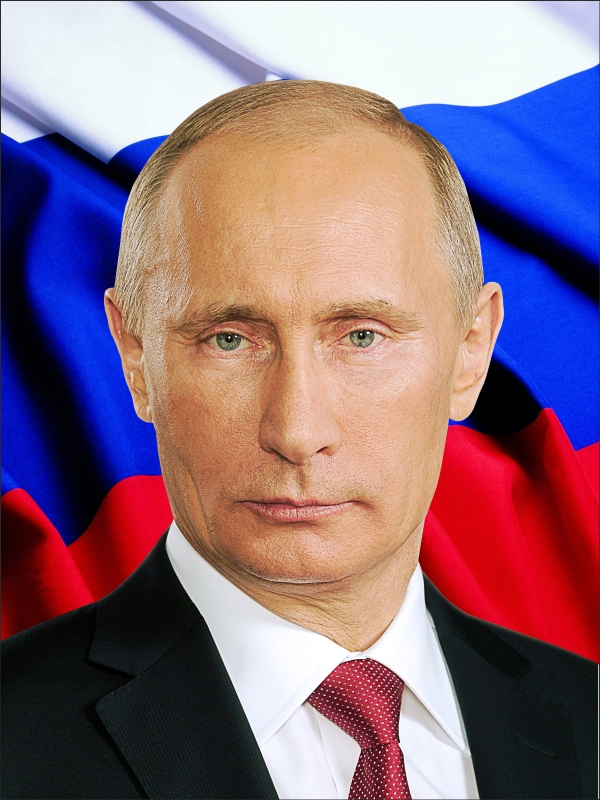 Народ без памяти не имеет будущего. Если мы не будем уважать сами себя и своих предков, которые сделали возможной нашу сегодняшнюю жизнь, мы не сможем продолжать развитие страны.
˛˛
Президент РФ
В.В. Путин
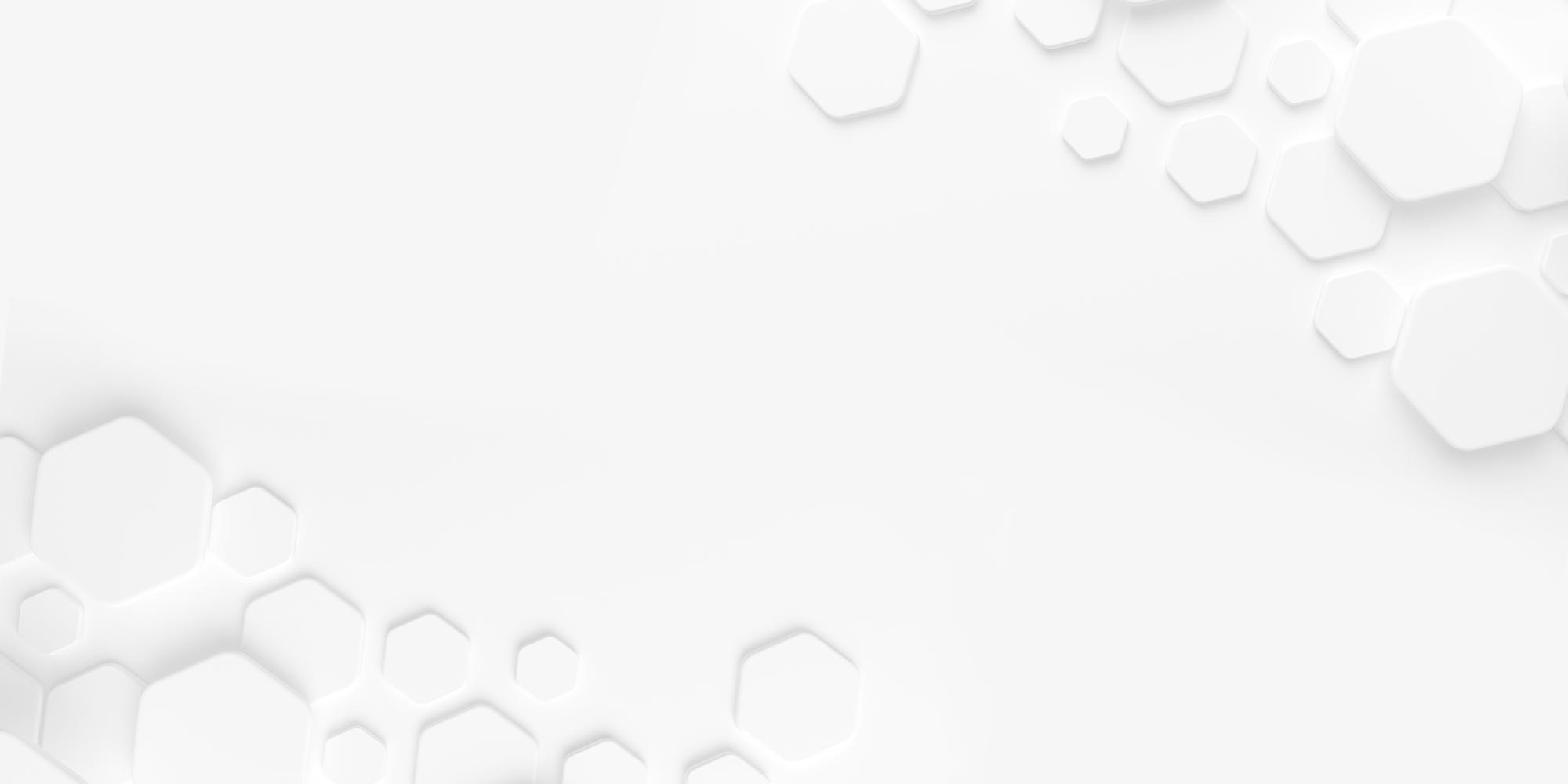 СПАСИБО ЗА ВНИМАНИЕ!